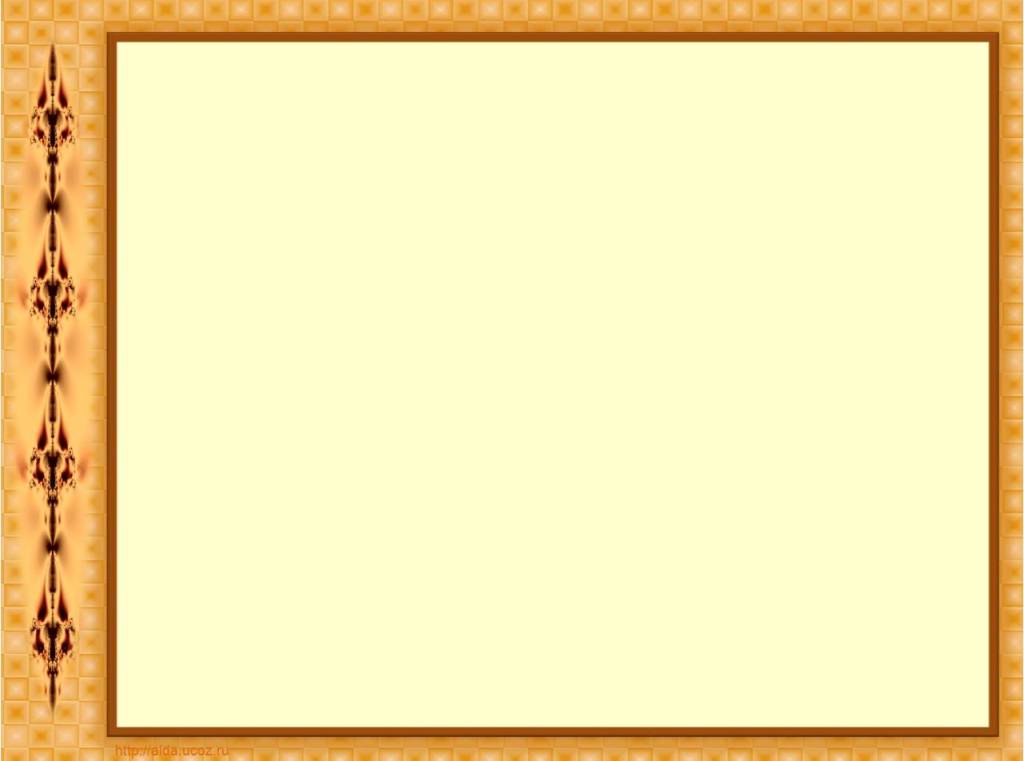 Конкурс социальных проектов 
«Все зависит от нас самих»
Автор: студентка 2 курса
 Бюджетное учреждение
 «Междуреченский агропромышленный колледж»
 Тукмачева 
Любовь Владимировна, 17 лет
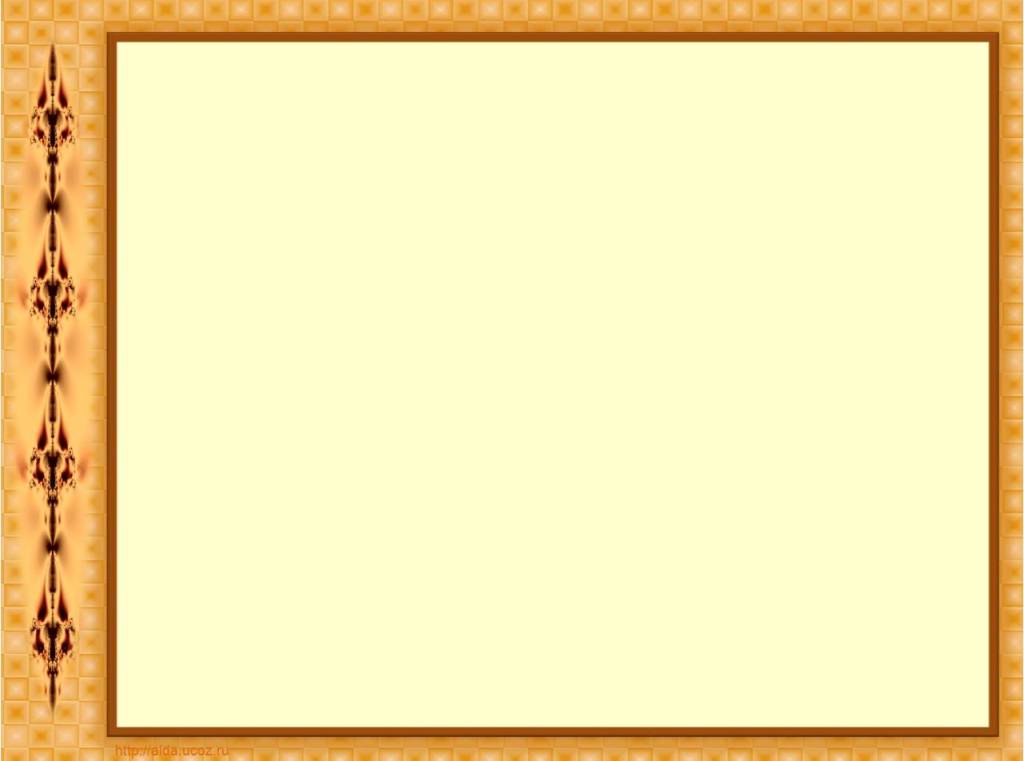 Наименование проекта
«ЮГРА  МНОГОВЕКОВАЯ»
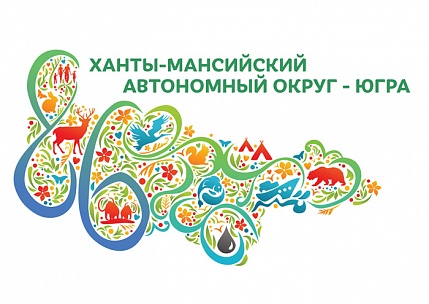 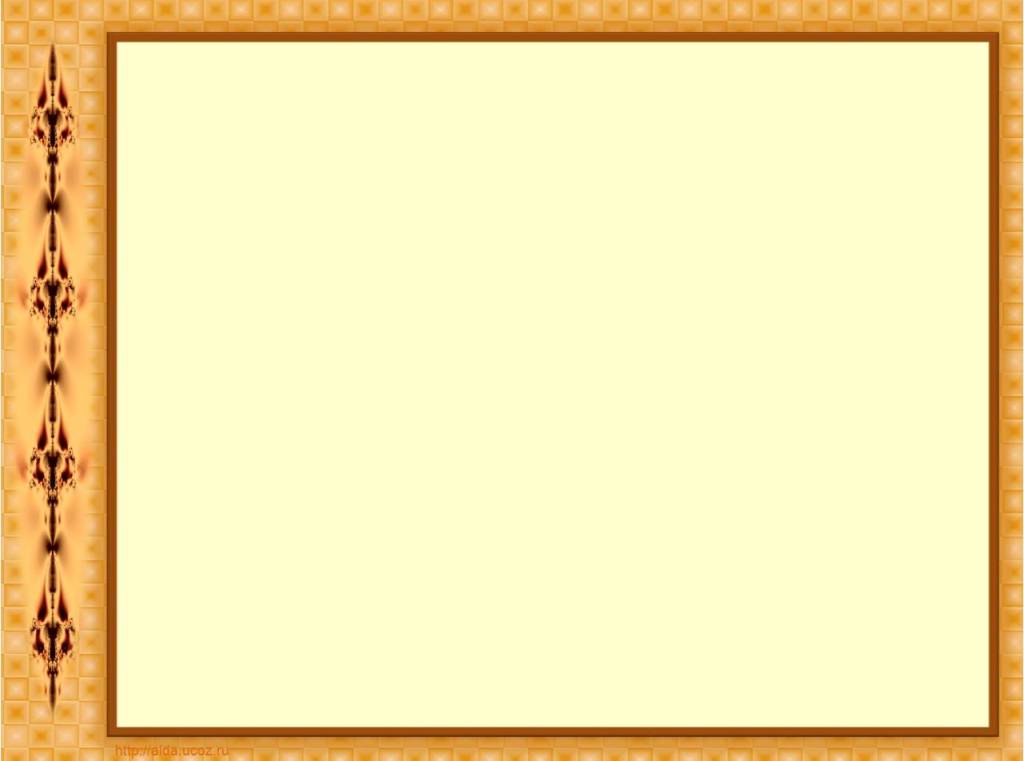 Оргкомитет проекта:
Организация: Бюджетное учреждение профессионального образования Ханты-Мансийского автономного округа – Югры «Междуреченский агропромышленный колледж».
Адрес: 628200 ул. Центральная, д. 54, гп. Междуреченский, Кондинский район, ХМАО – Югра, Тюменская обл. 8 (34677) 34-310 
magrоkol.ru, Е-mail: mpu@list.ru 

Руководитель проекта: Пуртова Алена Владимировна
Адрес: 628200 ул. Весенняя, д. 61, гп. Междуреченский, Кондинский район, ХМАО – Югра, Тюменская обл.
Телефон: 8-904-488-12-70; 8-900-388-11-05
Адрес электронной почты: ALENPURT@mail.ru
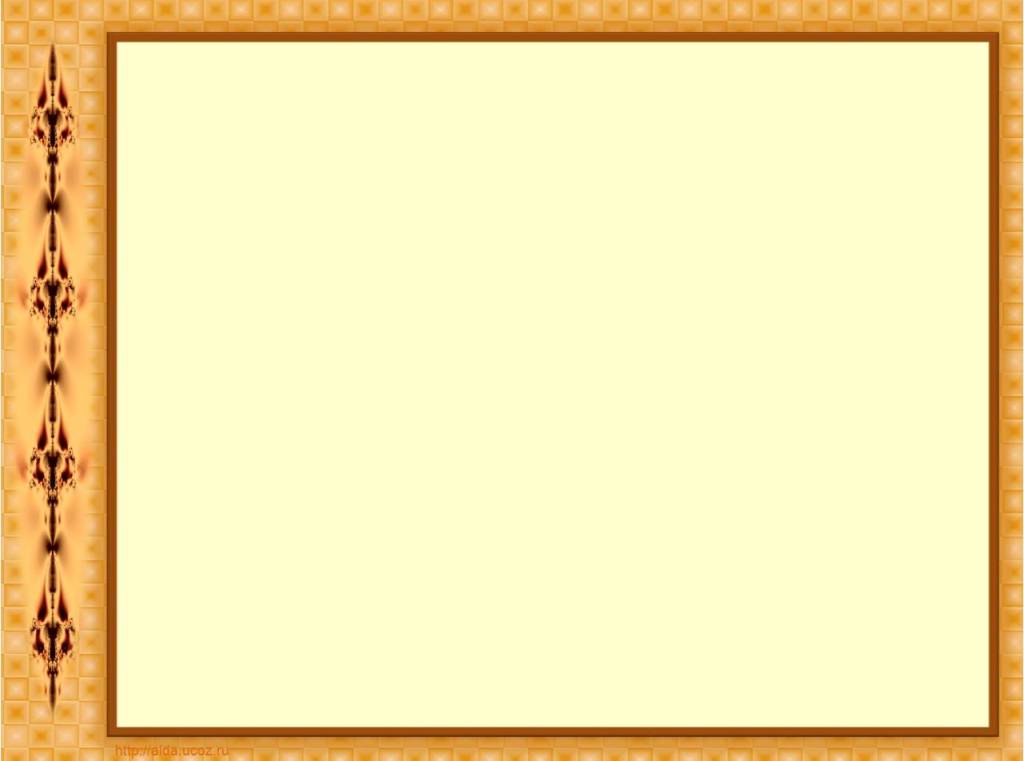 География проекта:
Территории, на которые распространяется проект:
Ханты-Мансийский автономный округ – Югра:
 Белоярский район;
 Березовский район;
 Кондинский район;
 Нижневартовский район;
 Нефтеюганский район;
 Октябрьский район;
 Советский район;
 Сургутсткий район;
 Ханты- Мансийский район

Организации, на которые распространяется проект:
Администрация Кондинского района;
 Кондинское лесничество;
 РДКИ «Конда»;
 Школы;
 Детские сады;
 БУ «Междуреченский агропромышленный колледж»;
 Волонтеры Кондинского района
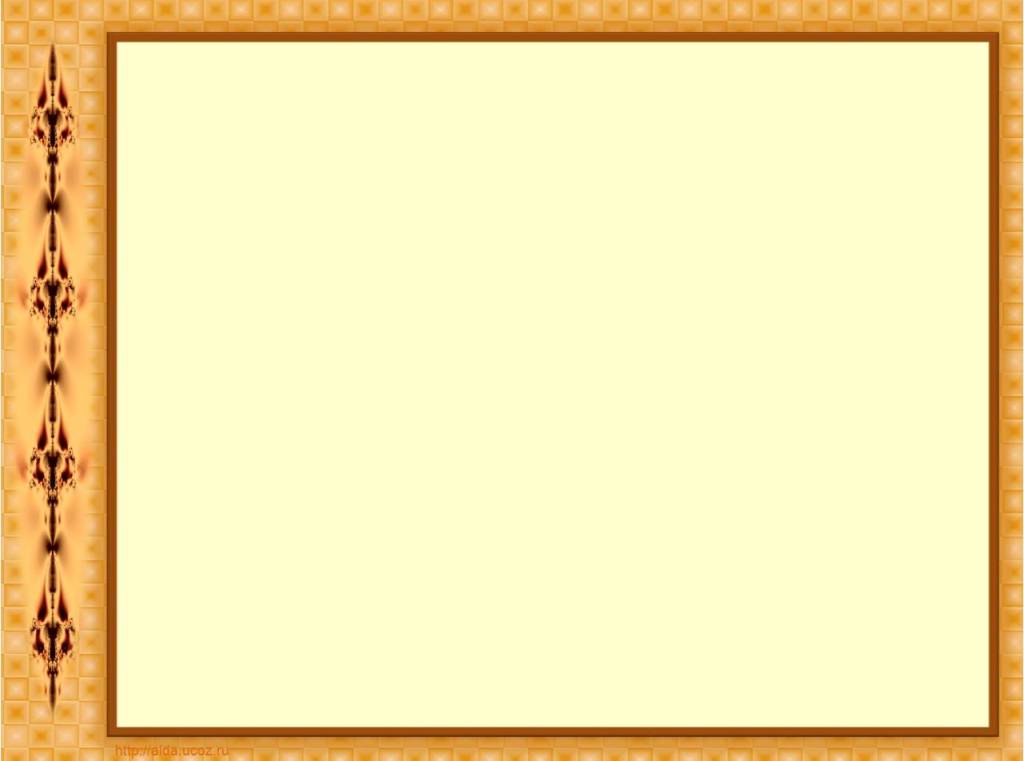 Срок реализации проекта:
Проект «Югра многовековая» долгосрочный
Начало реализации проекта: весна 2018 г.
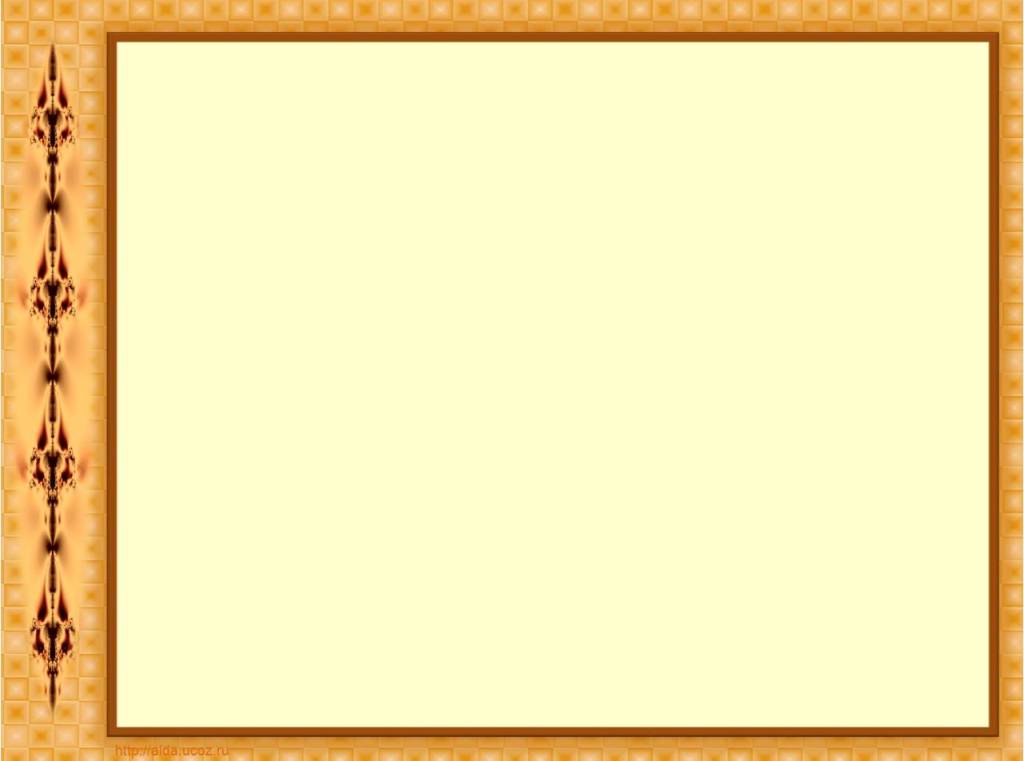 Краткая аннотация
ЮГРА – это таёжный край, вольно раскинувшийся в бассейнах великих рек Иртыша и Оби. От уватских увалов до северной Обдории, от каменного пояса Урала до приенисейских урманов и обширных болот Васюганья, от Пелыма и Тавды до легендарной златокипящей Мангазеи.
      Издревле, век за веком, в этом богатом, но суровом краю живут, сказки, родовые песни-сказания, не только присущую народы с самобытной и неповторимой культурой. Их обычаи и традиции до наших дней хранят не только легенды коренным северянам философию восприятия Мира, Природы и Человека, но и сам образ жизни, основанный на трогательном, уважительном согласии с хрупкой, ранимой, хотя и кажущейся, на первый взгляд, неласковой природой Севера.
     Об этой земле писали не раз и археологи, и историки, и этнографы, и лингвисты. Внесли свою неоспоримую лепту в общую копилку знаний о Югории журналисты и краеведы. В преддверие знаменательной даты – 825-летия первого упоминания о Югре, югорских князьях и зарождении государственности на югорской земле в русских исторических летописях я предлагаю проект  «Югра многовековая».
      Для доказательства важности знания истории своего края нет смысла повторять пафосные слова о необходимости возвращения к корням и истокам, ибо сказано об этом предостаточно. Ведь совершенно очевидно, что до тех пор, пока будет жить хоть один человек на земле, тяга к познанию прошлого, к открытию новых тайн в истории наших предков не исчезнет, как не исчезнет любовь к «большой» и «малой» родине.
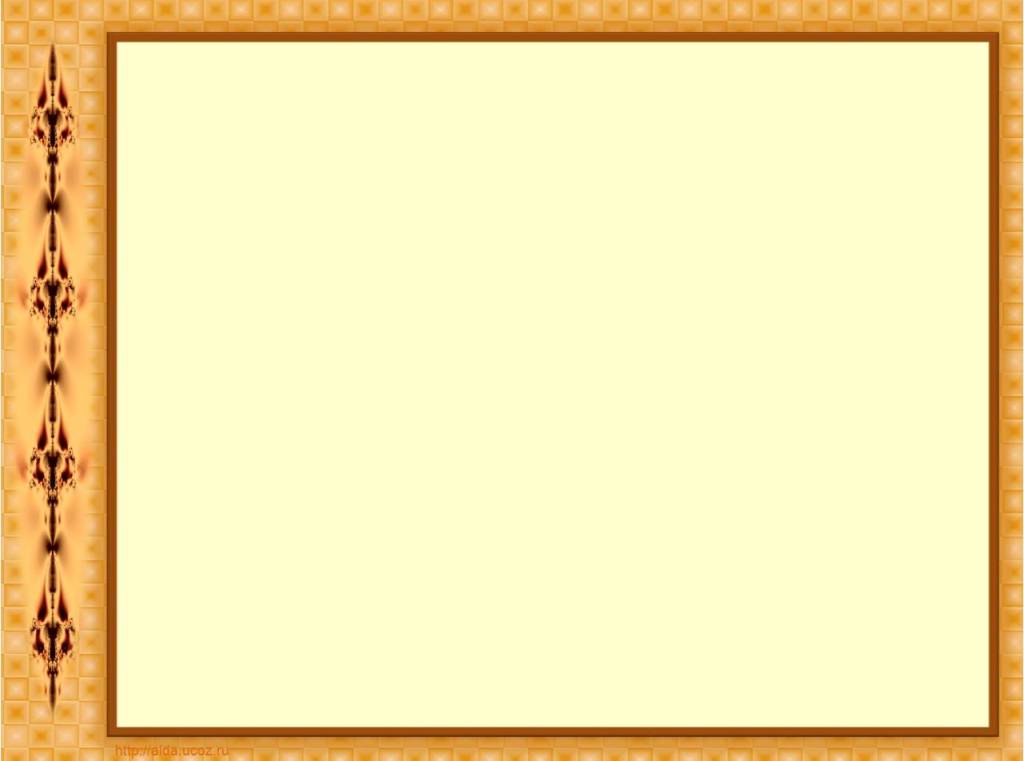 Описание проекта
В Ханты-Мансийском автономном округе 9 районов. У каждого своя неповторимая история. К сожалению, очень немногие жители округа знают историю образования своего поселения, района и округа в целом. А о том, что первому упоминанию о Югре, югорских князьях и зарождении государственности на югорской земле в русских исторических летописях 825 лет знают единицы. 
     Я предлагаю в пгт. Междуреченский создать парк «Югра многовековая», установить информационные стенды (всего 9 по количеству районов) с краткой историей  образования каждого района и ссылкой на интернет источники где можно почерпнуть знания по данному вопросу. На дополнительных стендах разместить информацию о зарождении государственности на югорской земле, интересные исторические факты, редкие фотографии. В парке разместить скульптурные композиции коренных народов округа и т.п.
     В парке будут проходить:
 игры, праздники коренных народов севера;
 тематические выставки;
 встречи с интересными людьми  округа и т.д.
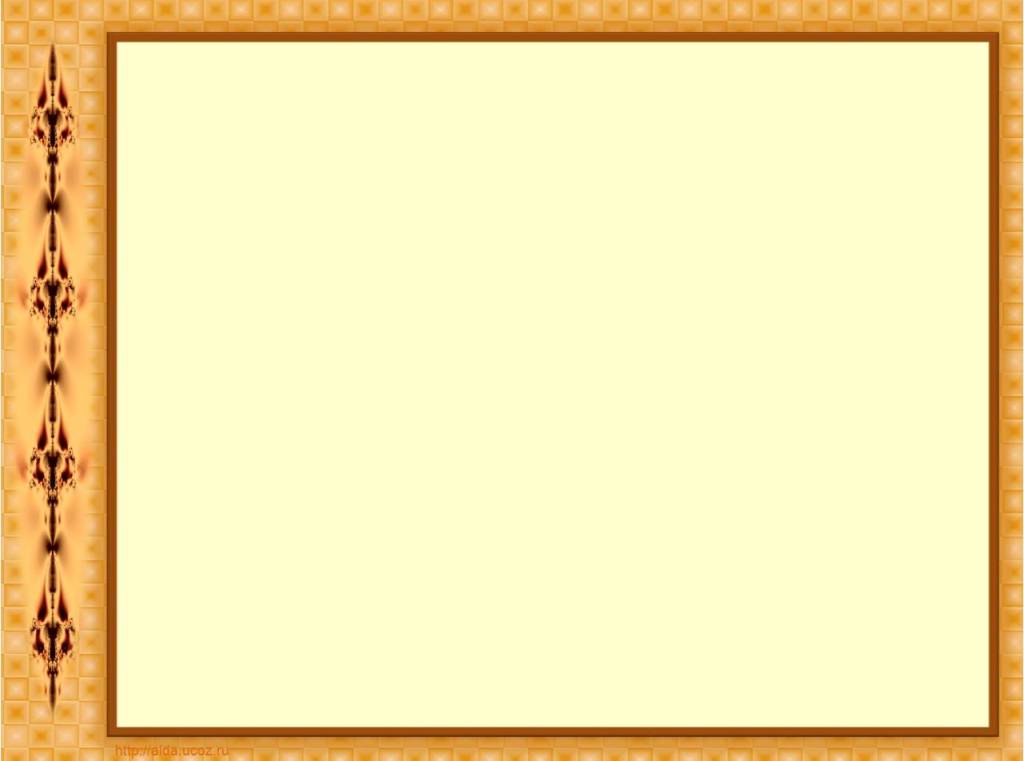 Создать единый интернет сайт, на котором пройдя по ссылкам можно получить исчерпывающую информацию об истории образования, развития конкретного района или Югры в целом За данным сайтом должен следить администратор, который будет отвечать за пополнение и обновление информации. На сайте будет размещаться следующая информация по истории развития и образования Югры:
 исторические данные, факты;
фотографии;
документальные фильмы;
мультфильмы;
презентации;
интерактивный музей;
 обучающие и развивающие игры, викторины и др.
Данной информацией смогут воспользоваться все желающие, а так же педагоги и воспитатели дошкольных учреждений для проведения тематических занятий и классных часов. 
    Обучающиеся школ, профессиональных и высших учебных заведений смогут использовать данную информацию для пополнения своих знаний, написания  творческих работ.  
    Работа данного сайта облегчит работу заинтересованных лиц в поиске необходимой информации и поможет в обмене опытом.
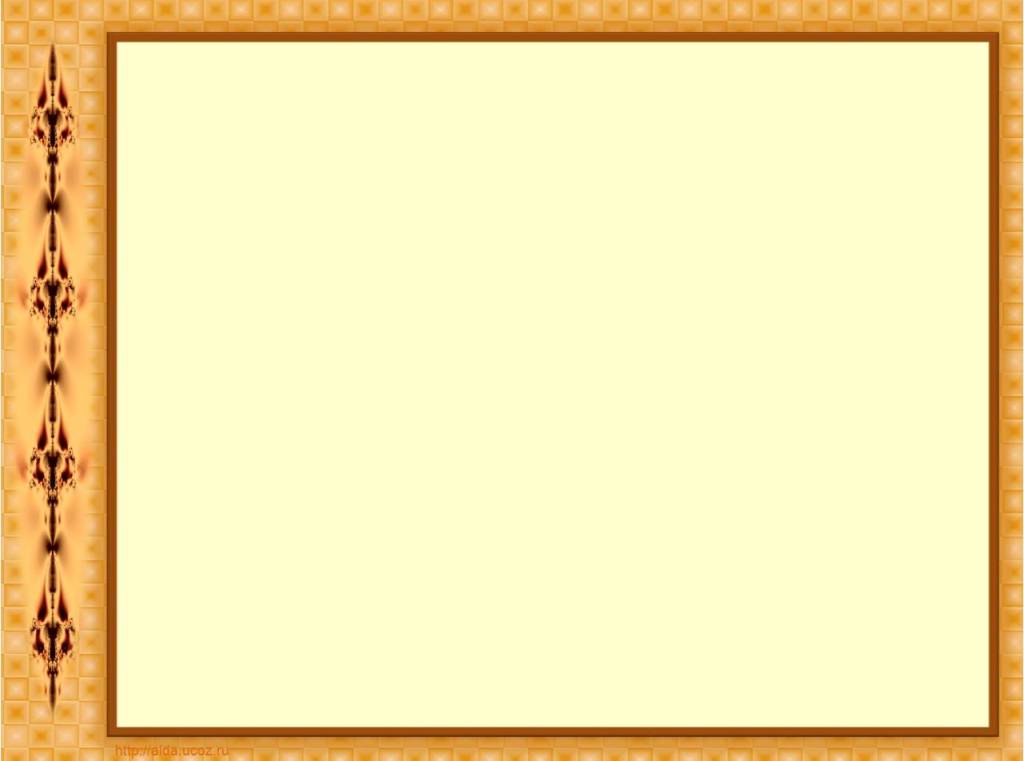 Основные целевые группы, 
на которые направлен проект
Проект «Югра многовековая» направлен на людей от дошкольного (5-7 лет) до пожилого возраста.
    С детьми дошкольного возраста (младшими школьниками) воспитатели (учителя) образовательных учреждений могут проводить небольшие беседы, игры, показывать видеофильмы, мультфильмы об истории Югры. Экскурсии в парк «Югра многовековая» оживит интерес и привлечет внимание детей к изучению истории родного края. 
    Школьники среднего и старшего звена смогут как самостоятельно, так и при помощи педагогов пополнять свои знания.
        Гуляя по парку человек любого сможет пополнить свои знания об истории Югры, а при необходимость пройти по указанным на стенде ссылкам узнать подробный ответ на интересующий его вопрос.
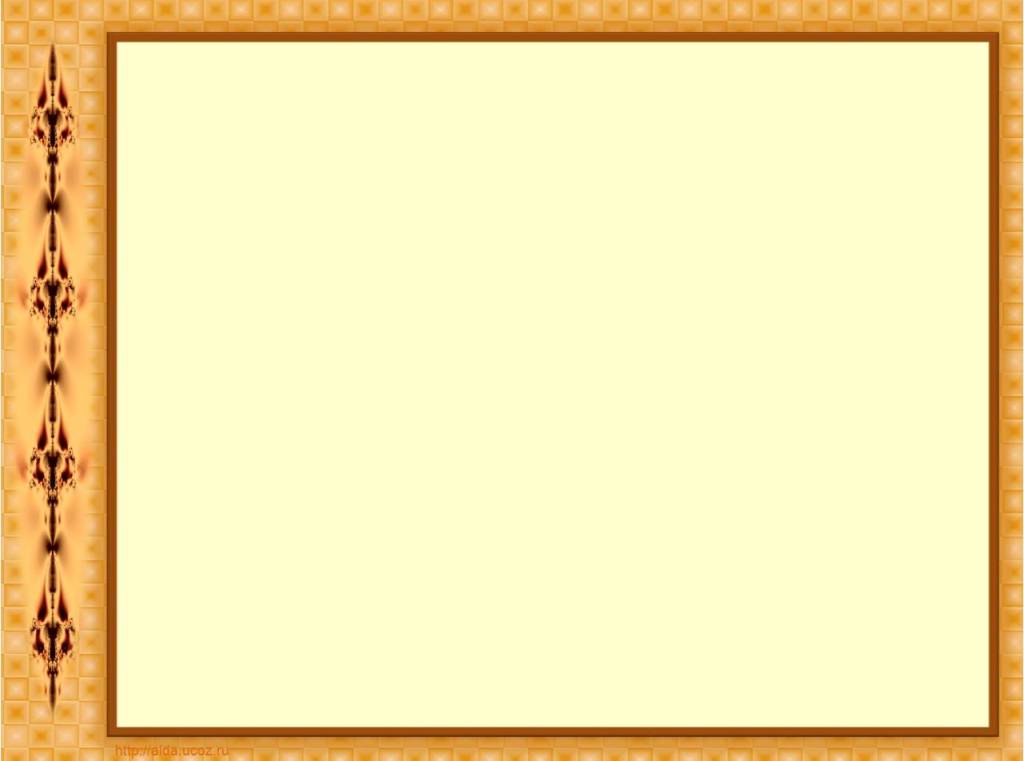 Цель: создать в гп. «Междуреченский» парк «Югра многовековая» с информационными стендами об истории образования каждого района ХМАО и Югре в целом.
Задачи:
обучающие:
 Пробудить интерес у жителей и гостей поселка к изучению истории развития и образования Югры;
 Вовлекать в процесс изучения истории образования и развития Югры как можно большее количество населения.
 Систематизировать знания жителей и гостей поселка по истории развития и образования Югры;
воспитывающие:
Прививать культуру поведения в парках, скверах;
развивающие:
Развивать у жителей гп. Междуреченский и гостей поселка желание  изучать историю Югры;
 Развивать формы сотрудничества и муниципалитетами района по вопросу изучения истории ХМАО;
Совершенствовать методы и формы работы по изучению истории родного края.
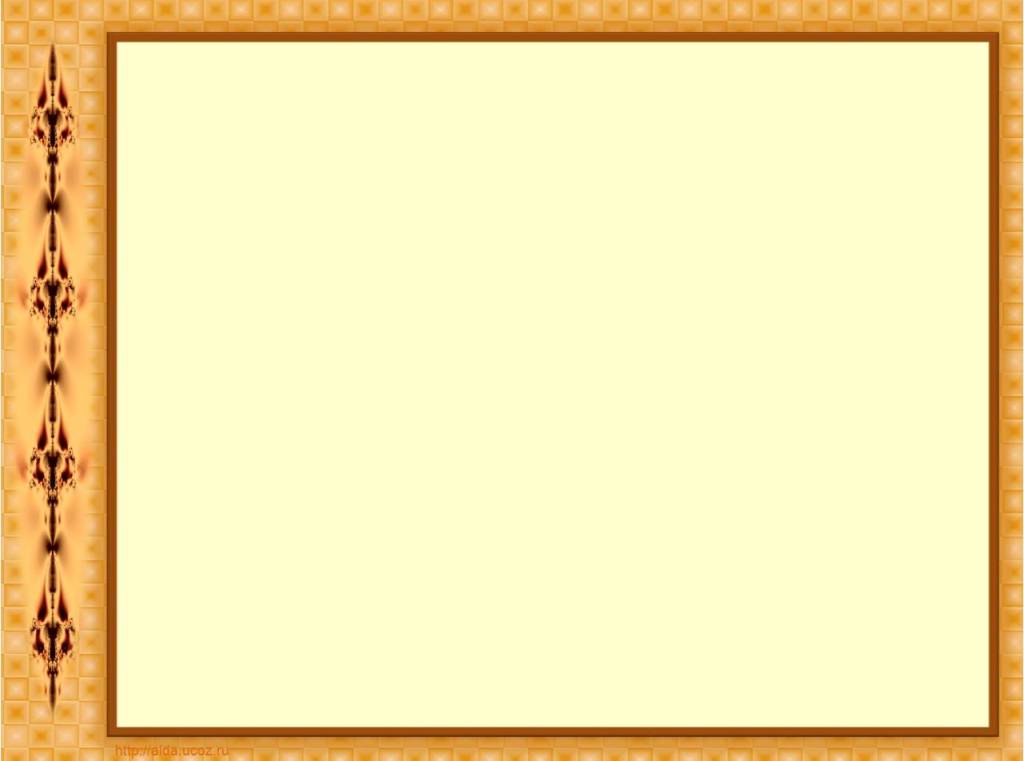 Методы реализации проекта
Написание проекта «Югра многовековая»;
Поиск спонсоров;
Создание парка и сайта «Югра многовековая»;
Разработка и установка стендов, скульптур в парке;
Разработка плана работы и деятельность парка;
Работа сайта
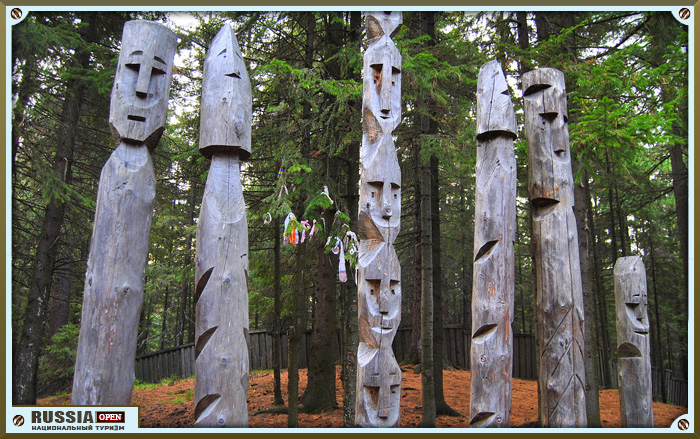 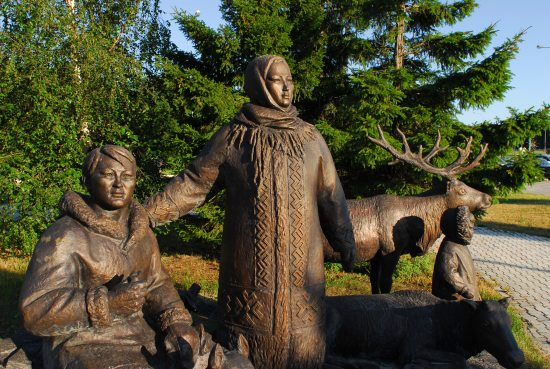 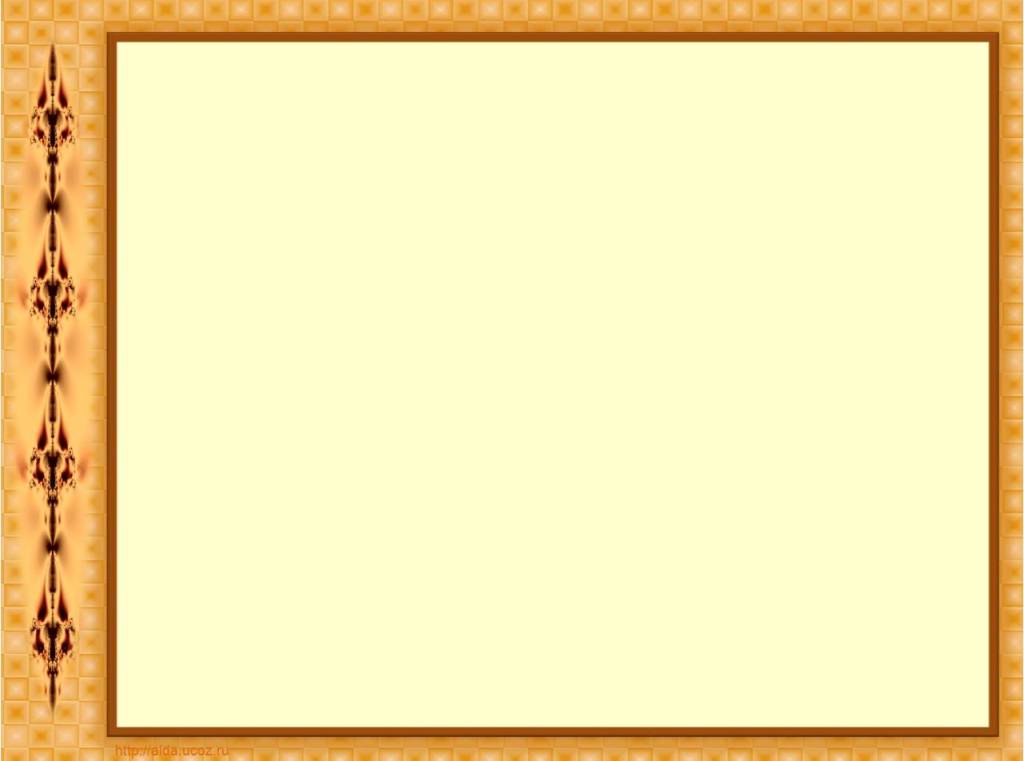 Календарный план реализации проекта
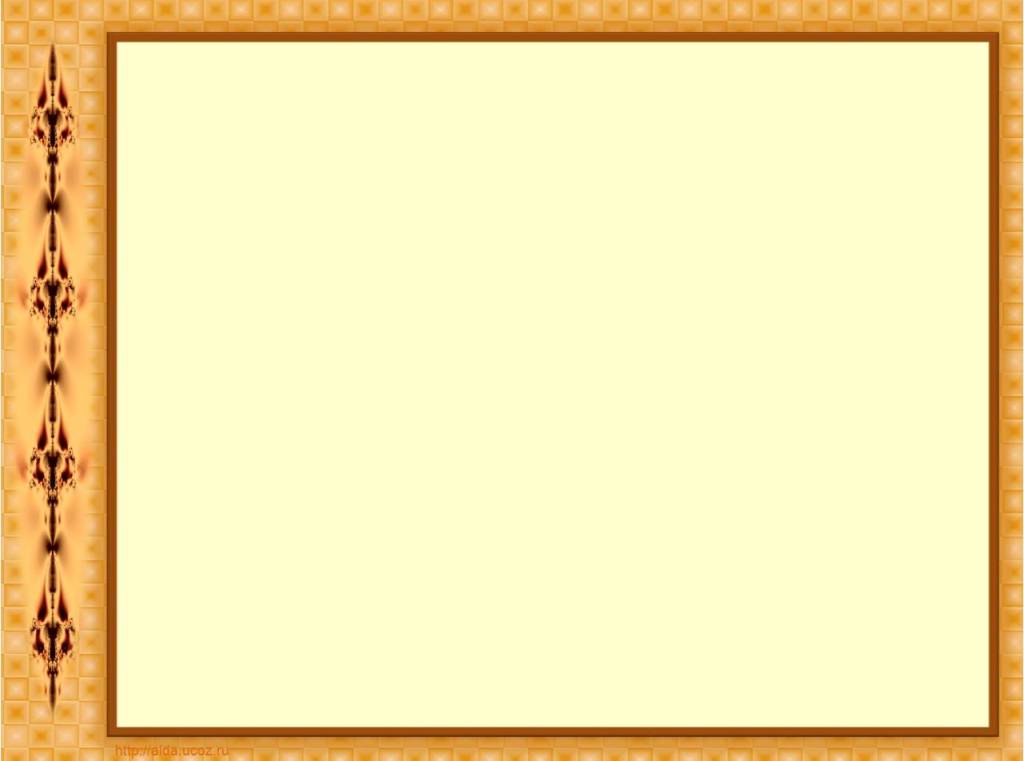 Ожидаемые результаты
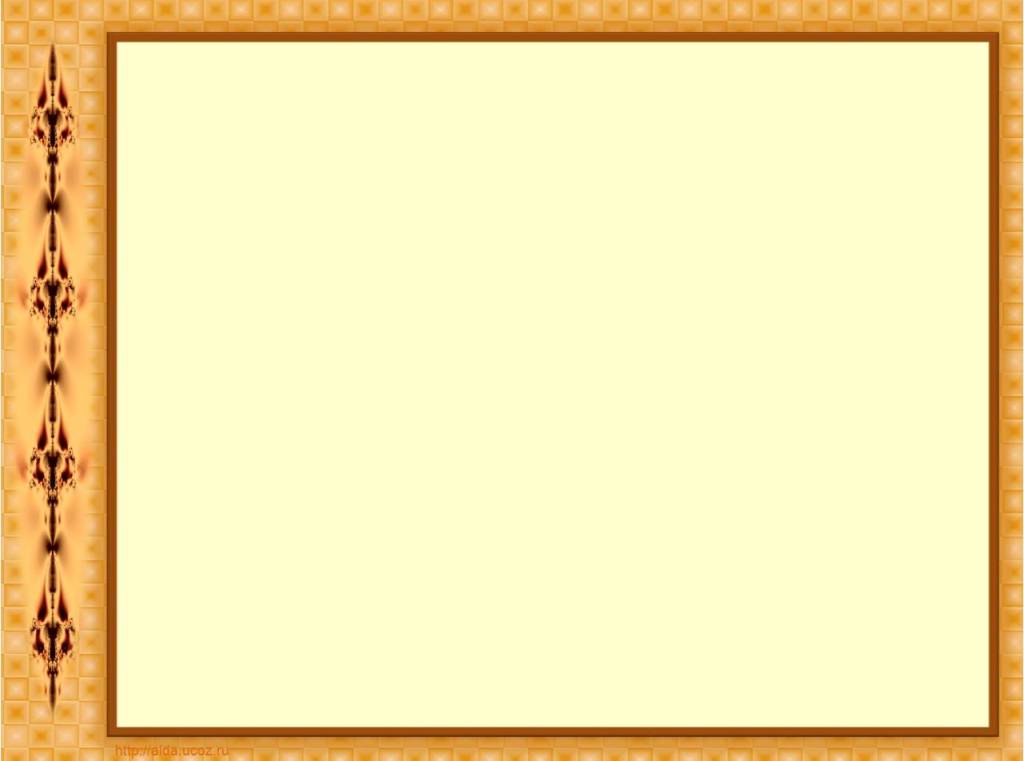 Мультипликативность
Опыт  по реализации проекта будет распространятся по средствам сети Интернет, через сайт «Югра многовековая», ТВ, газету «Кондинский вестник»:
-   Статьи о деятельности парка с фотографиями;
Проведение круглых столов, конференций в онлайн режиме;
Создание и распространение видеороликов о деятельности парка.
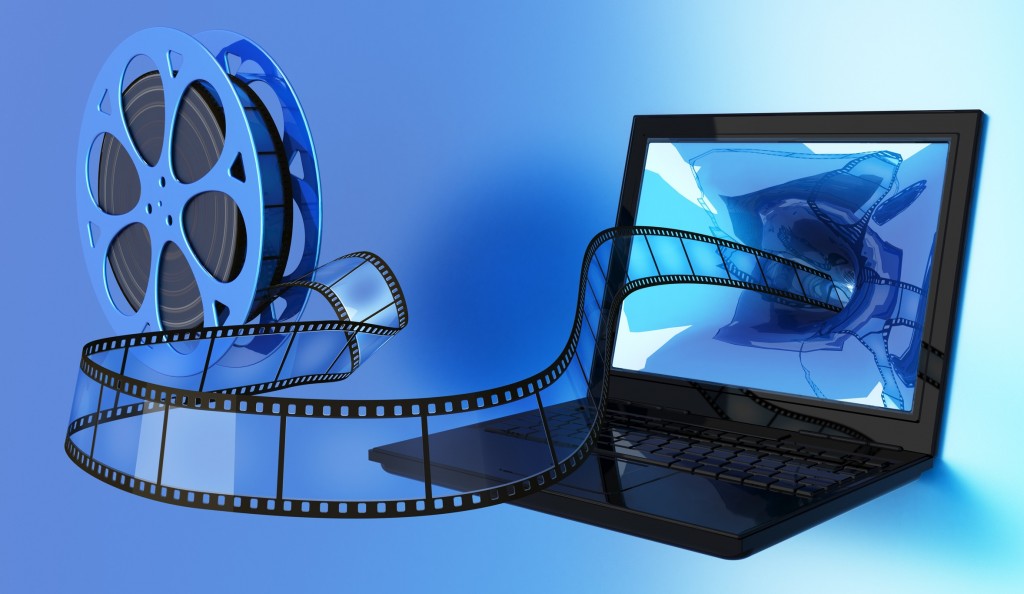 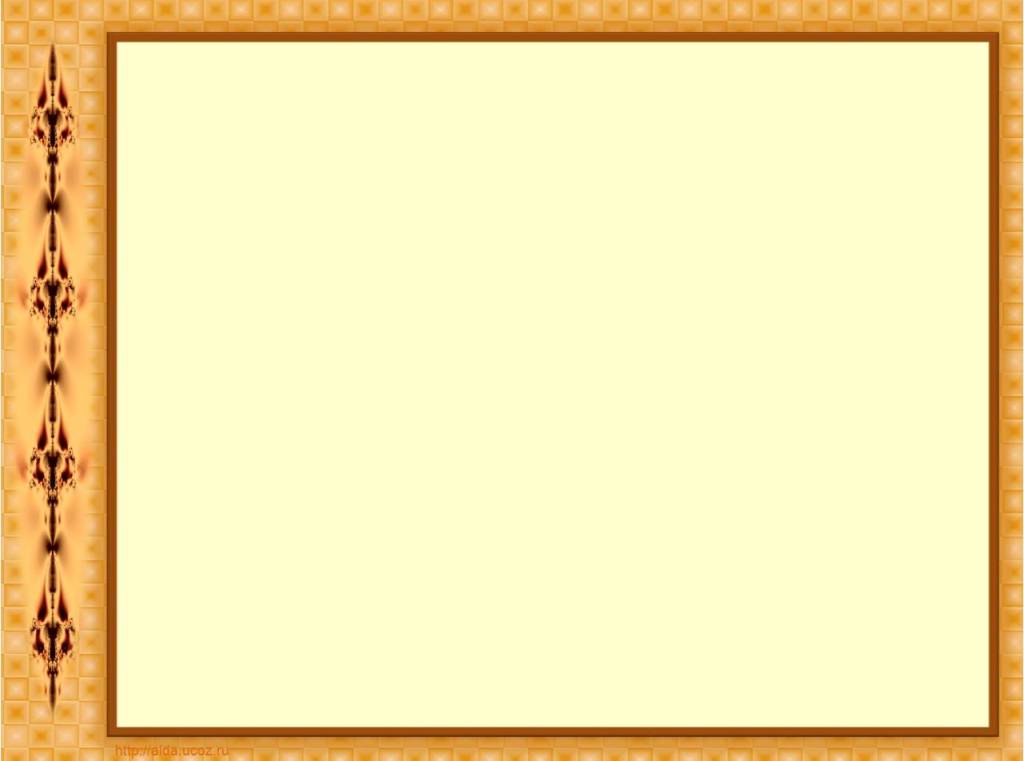 Приложение №1
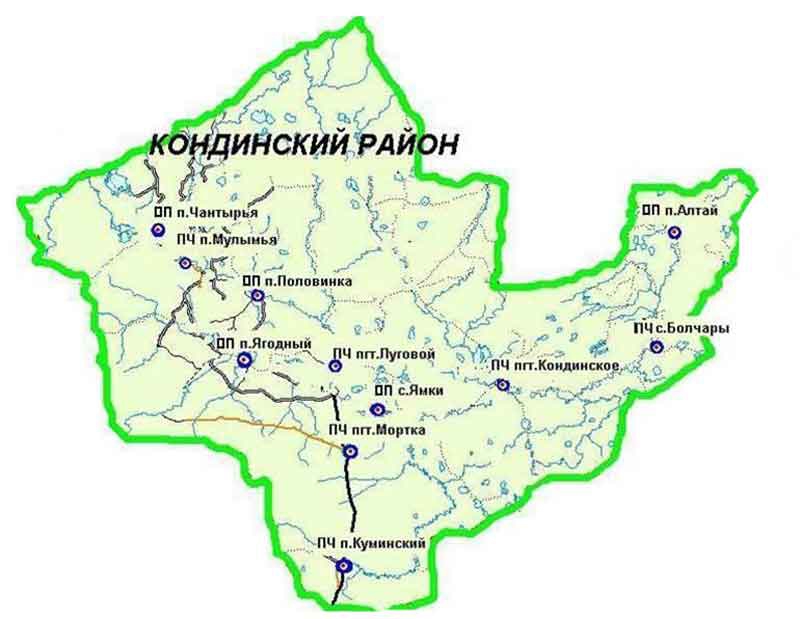 Пример оформления стенда
Кондинский район был образован 12 ноября 1923 года на базе объединения Меньше-Кондинского, Больше-Кондинского, Верхне-Кондинского волостных исполкомов с центром в селе Нахрачи (ныне Кондинское).
       На период образования Кондинского района в 1924 году в него входило 7  сельских советов: Болчаровский, Карымский, Красноярский Леушинский, Сатыгинский, Шаимский и Нахрачинский, которые объединили 99 населенных пунктов с общим числом жителей 4,5 тыс. человек.
Внизу стенда размещается краткая историческая справка о районе и указывается ссылка на сайт «Югра многовековая»
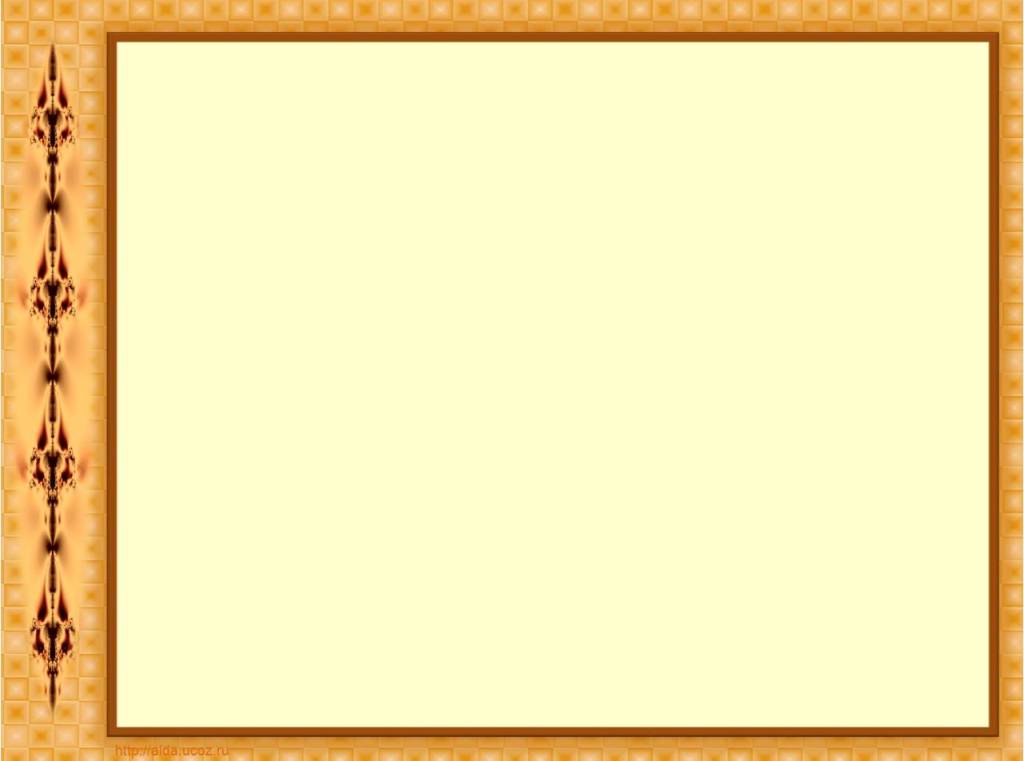 Приложение №2
Пример оформления сайта
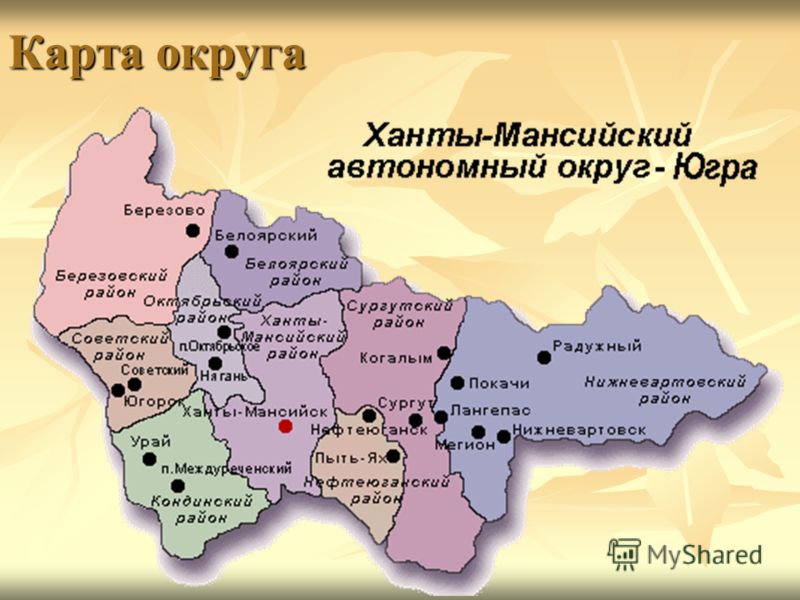 Все географические названия на карте должны быть «активными». Если нажать на название, то появится блоки: исторические данные, факты, фотографии, документальные фильмы, мультфильмы, презентации, интерактивный музей, обучающие и развивающие игры, викторины и др. Пройдя далее по ссылке можно будет найти всю необходимую информацию.